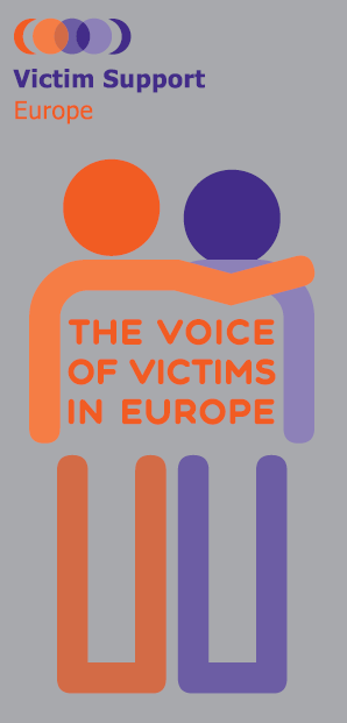 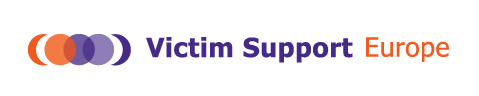 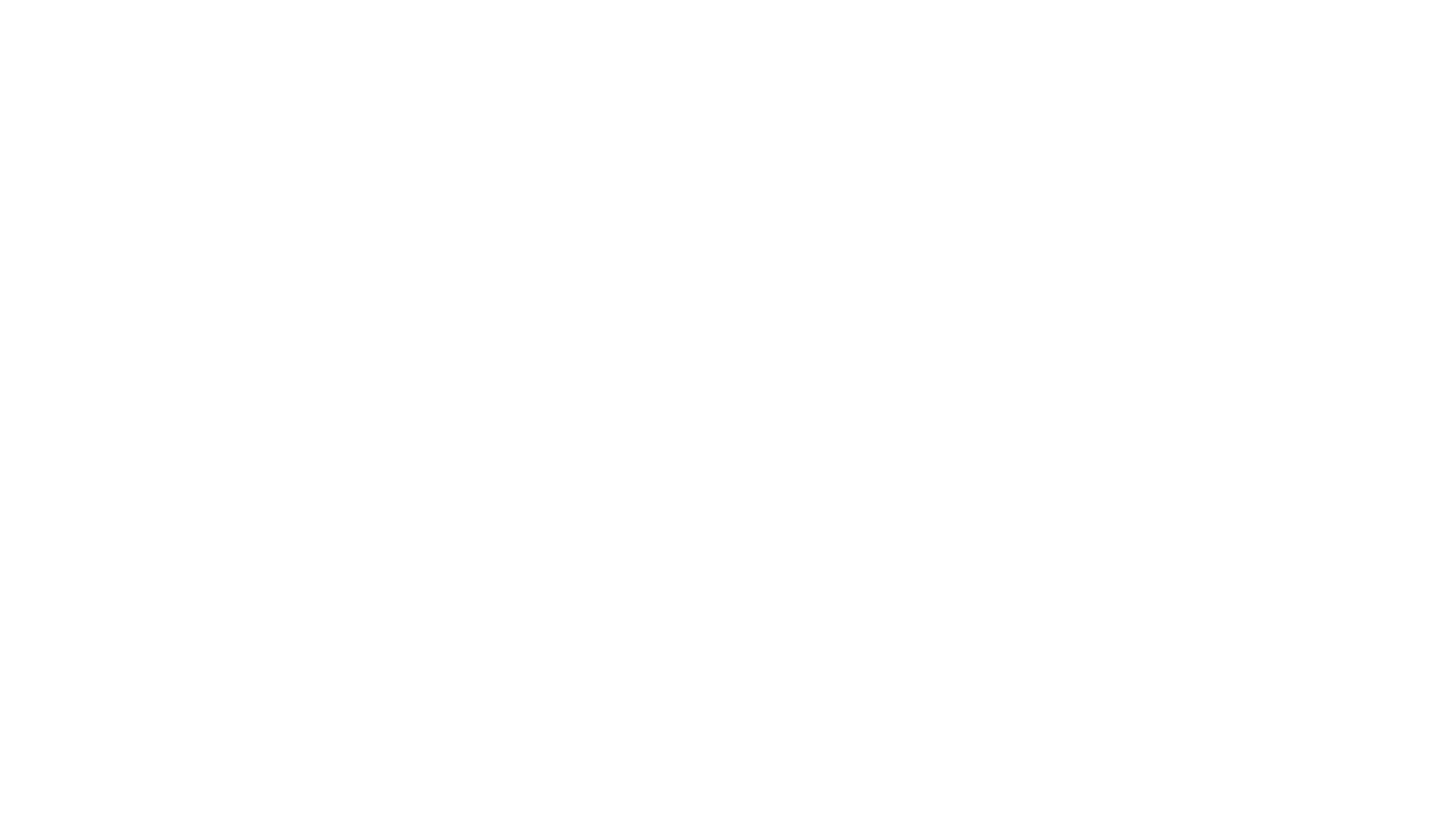 LinCT Toronto 2019 
Supporting Cross-Border Victims of Terrorism
Levent Altan, 
Executive Director
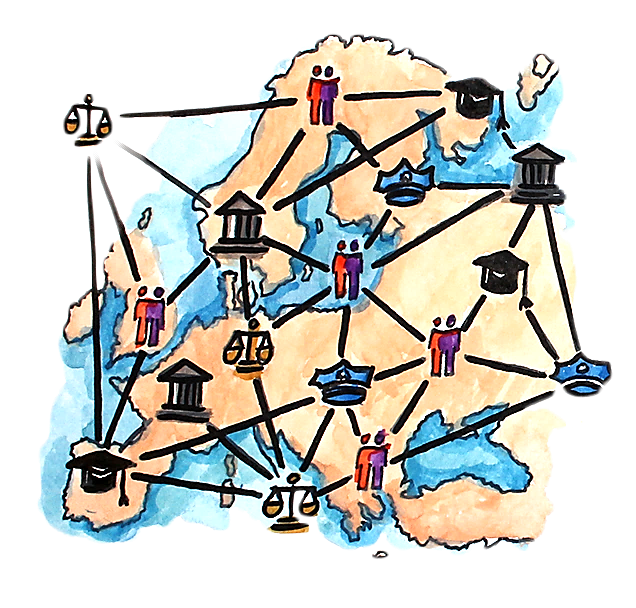 Set up in 1990 to promote rights and 					services for all victims of crime in Europe					Network of 56 organisations: NGOs, State, 					Individuals, Universities					31 Countries					Over 5000 staff and volunteers					Over 2 million victims supported per year
About 
Victim Support Europe
21 terrorist attacks in Europe and beyond since 2015France, Germany, Spain, UK, Sweden, Finland, Russia, Turkey, USA, Bangladesh,             New Zealand, Sri LankaPrimary focus – mass victimisation
VSE response to terrorist attacks
Two scenarios when supporting cross-border victims
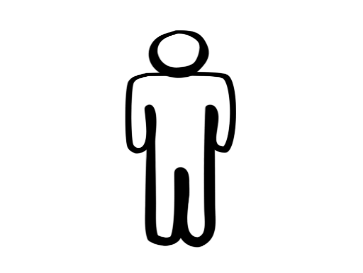 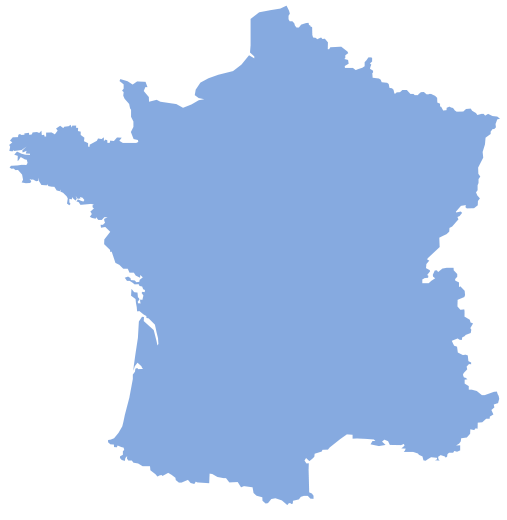 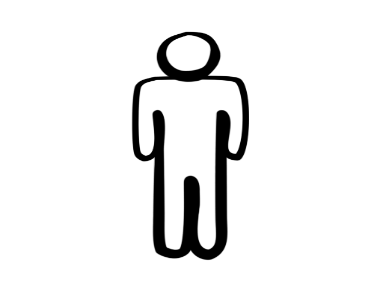 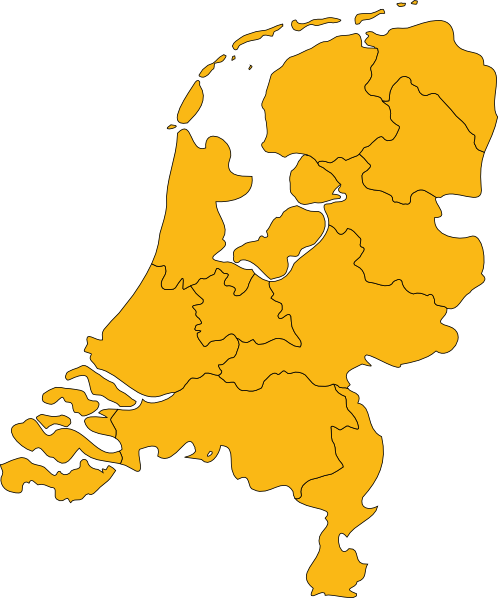 Supporting your citizens when affected abroad
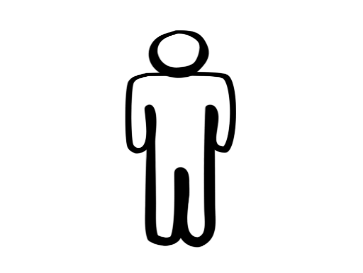 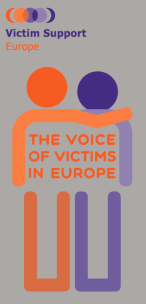 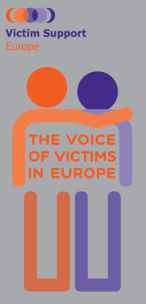 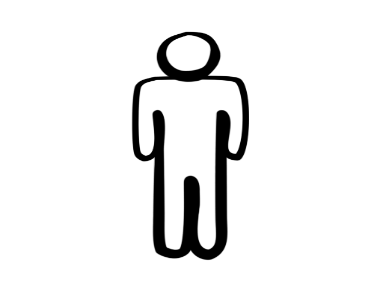 Does your terrorism response framework have specific measures for foreign victims in your country?


Does your Framework have specific measures to reach all your citizens affected by an attack abroad?
Supporting foreign victims when attack in your country
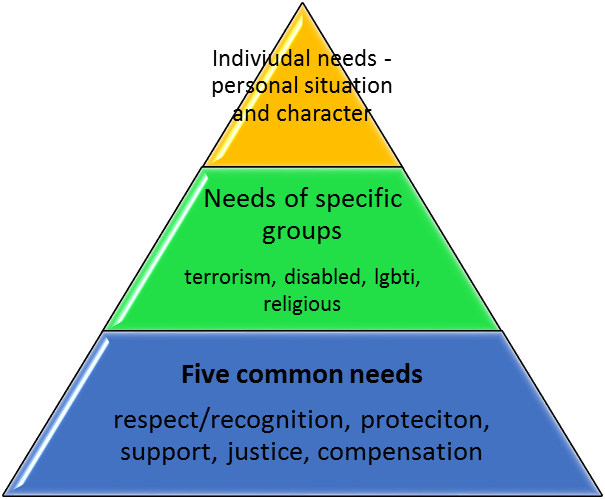 Victims needs is the starting point: Not budget, not resources, not time
Foreign Victims of Terrorism
Main challenges for foreign victims of terrorism compared with national
Cross-border victims are not reaching support
Informing victims and the public
Some core principles in the delivery of effective support
Examples of our response for cross-border victims
Information and support are a priority
After safety and medical attention, most important immediate needs for foreign victims but often more difficult to access

Success in provision depends on:

Location of attack – home or abroad

Maximising the routes by which victims are informed and connected with support whilst ensuring trustworthiness of info and support

Collaboration, partnership and trust between:
Organisations in crisis response framework
Embassies
Support organisations
COMPREHENSIVE SUPPORT FOR ALL, BY ALL
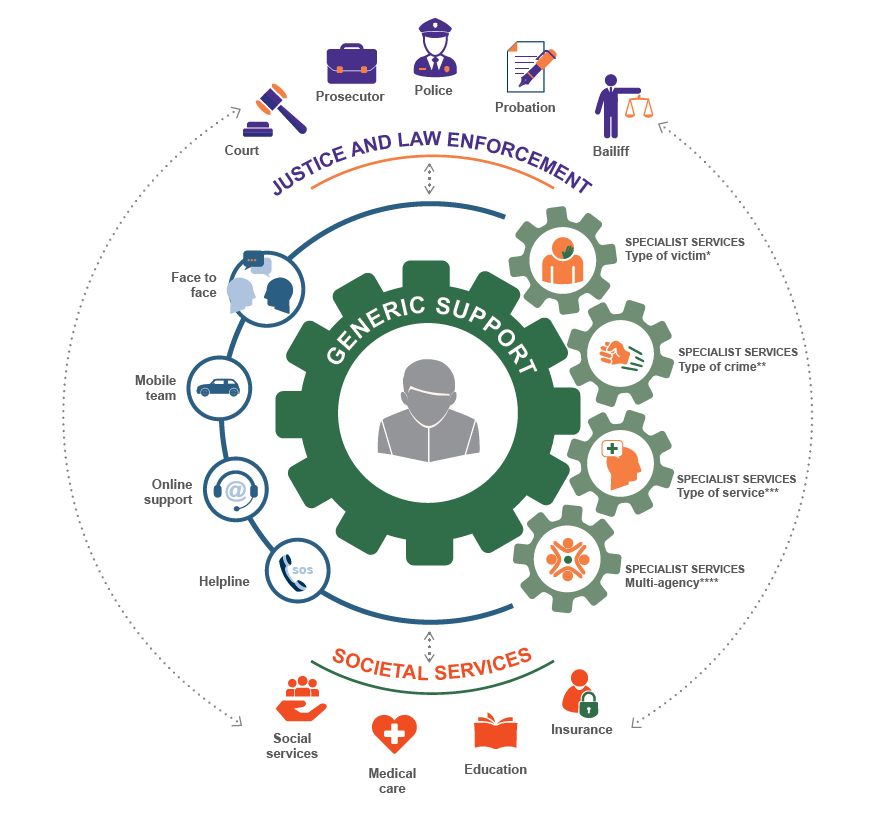 Not forgetting:
Individual and community resilience
Victim social support network:
Family, friends, community
Private sector
Oversight, monitoring and review – long term change:
Ombudsmen
Commissioners
Inspectorates
Ministerial responsibility
Self evaluation/ survey
A national network building on existing and creating new services
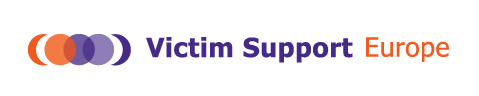 VSE Standards and Accreditation Process for Full Members
STANDARD 1
Services are available without discrimination
STANDARD 2
Respect the dignity, rights, needs and feelings of the victim
STANDARD 3
Ensuring the confidentiality, safety and privacy of the victim
STANDARD 4
Ensuring tailored responses, according to the individual needs
STANDARD 5
Provide a variety of support options
SOS
STANDARD 6
Delivering for victims through referrals and coordination


STANDARD 7
Ensuring good governance structures
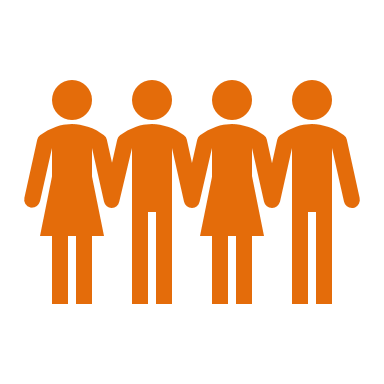 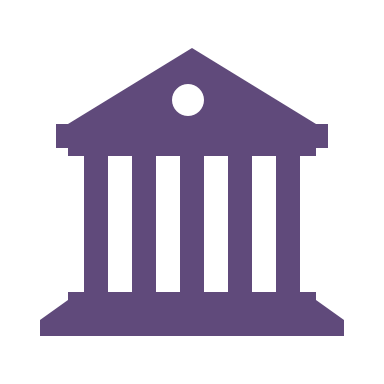 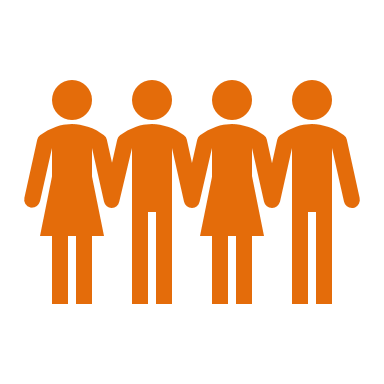 STANDARD 8
Achieving quality through training
STANDARD 9
Improving our services through monitoring and evaluation
Thank you!
THANK YOU!

Levent Altan
Executive Director 
l.altan@victimsupporteurope.eu 
+3222310112
www.victimsupport.eu
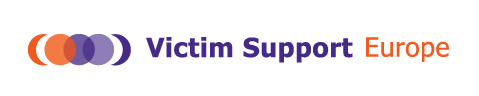